Finding fractions of amounts

This fraction is one half
Numerator - how many parts or groups we are counting
Denominator - how many parts or groups there are altogether
So one half of 4 = 2
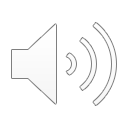 Numerator - how many parts or groups we are counting
Denominator - how many parts or groups there are altogether
So one quarter of 4 = 1
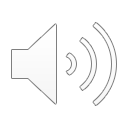 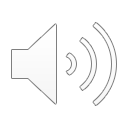 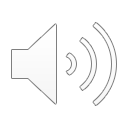 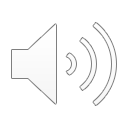 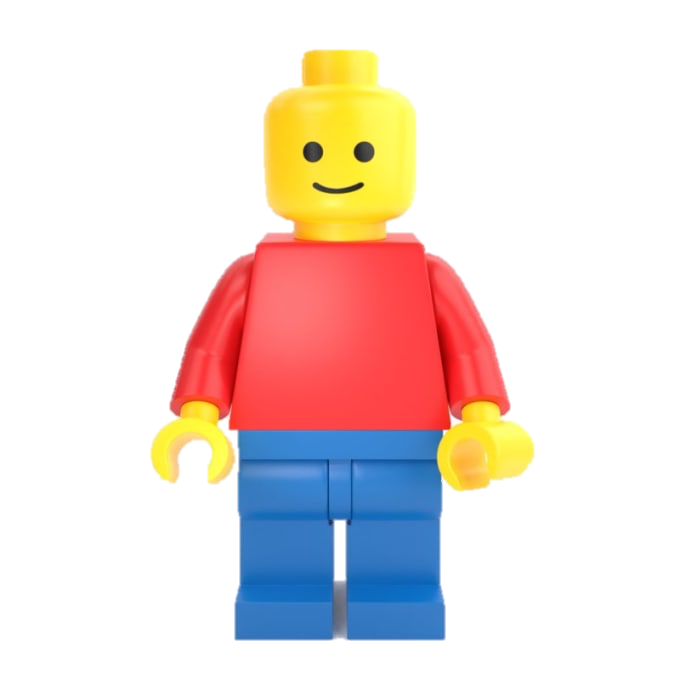 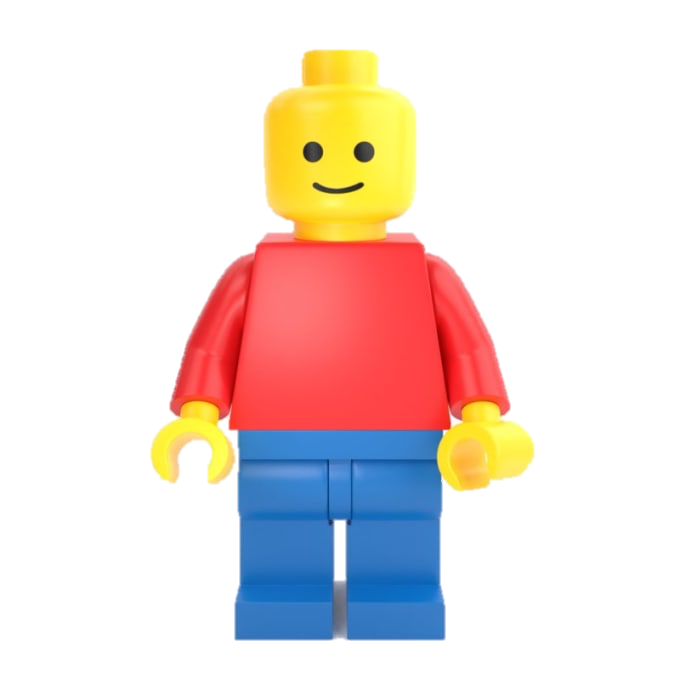 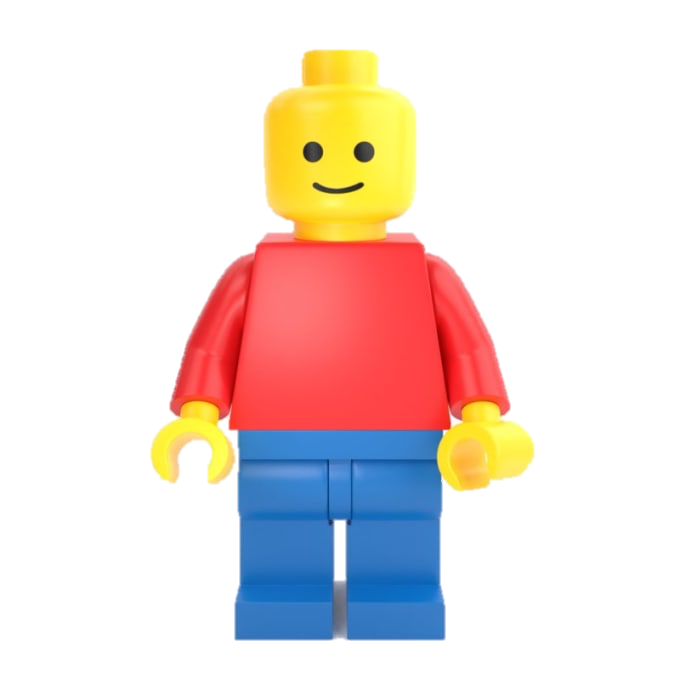 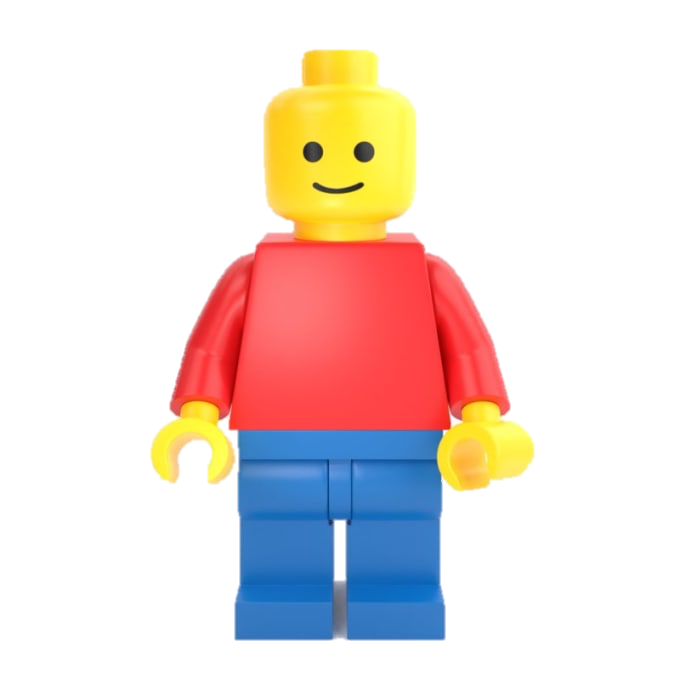 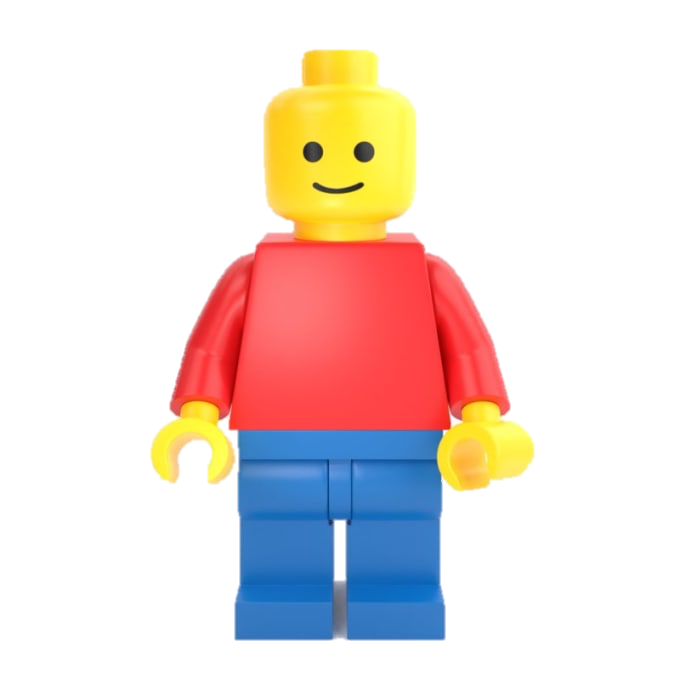 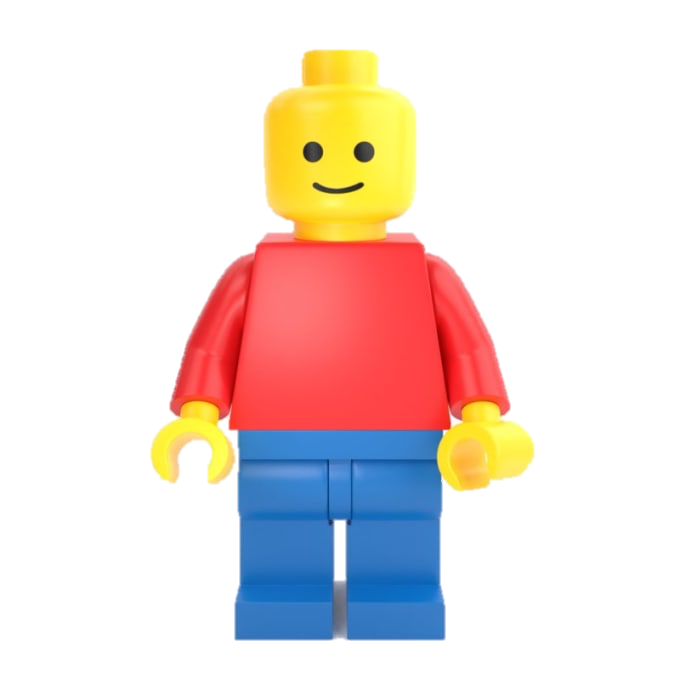 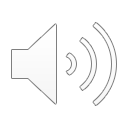 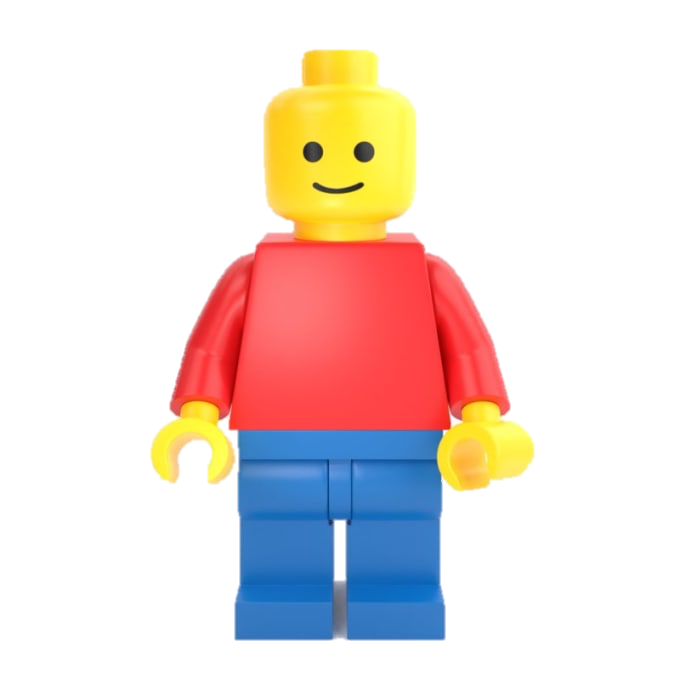 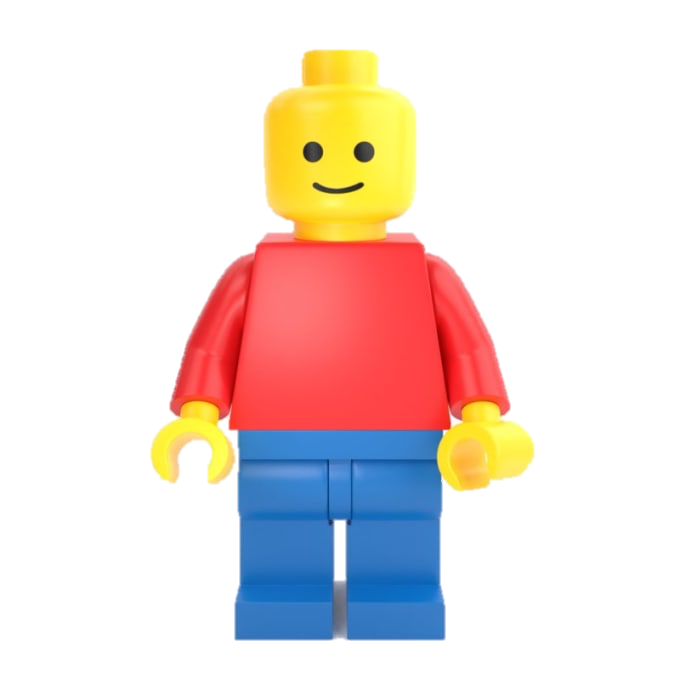 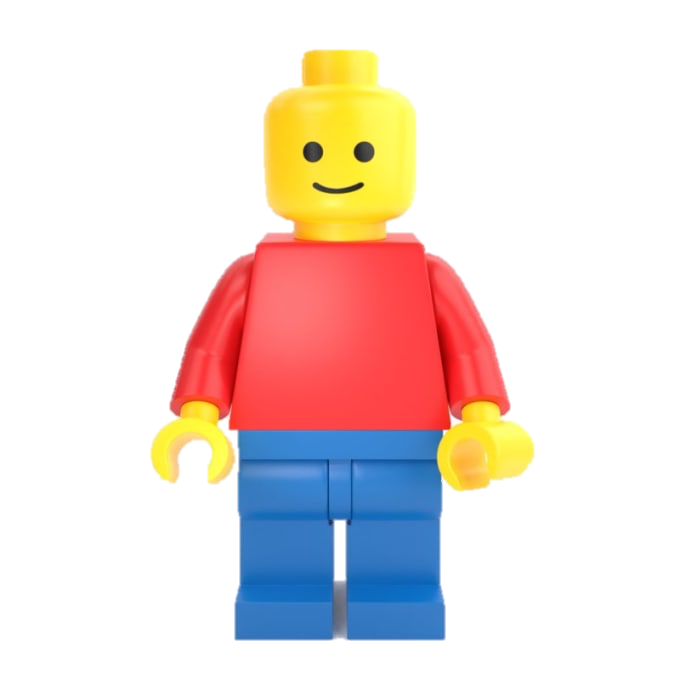 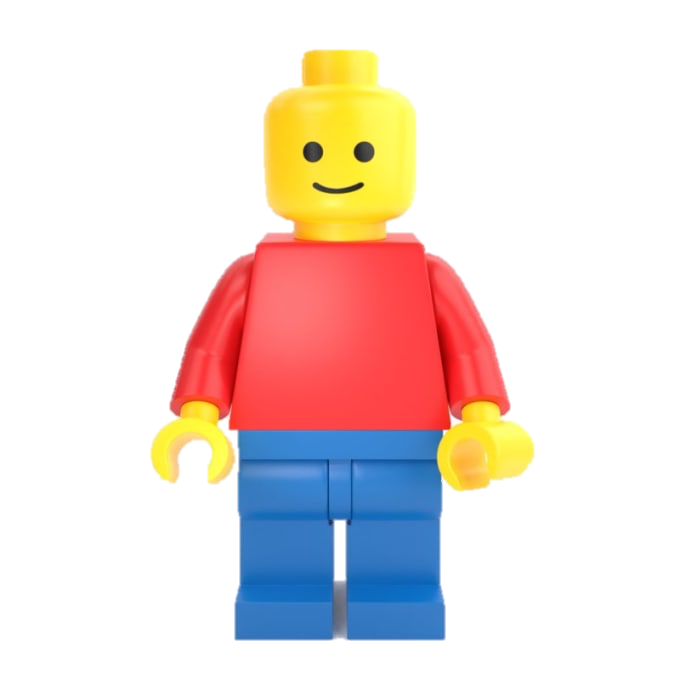 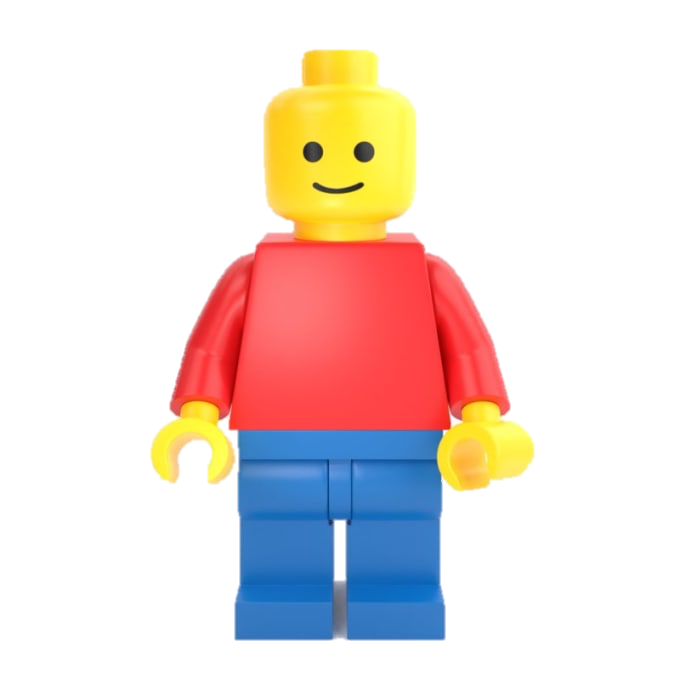 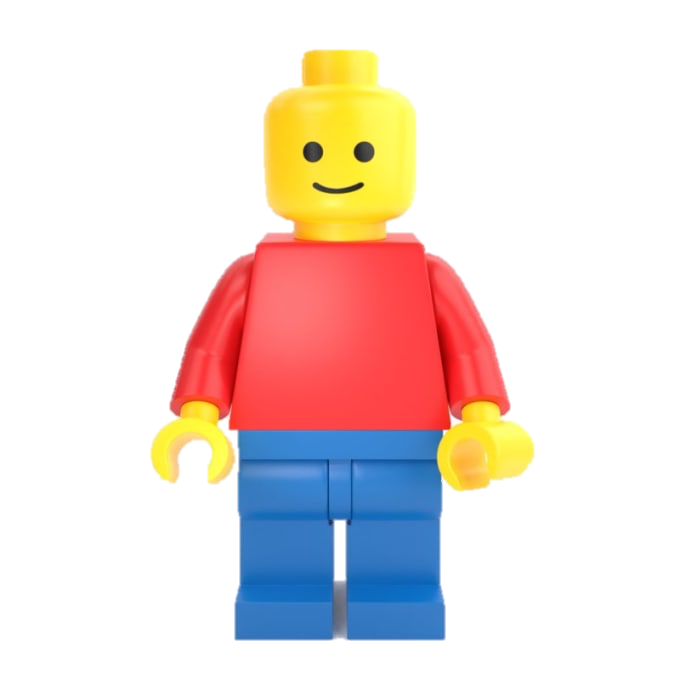 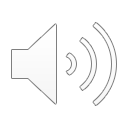 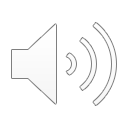 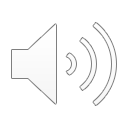 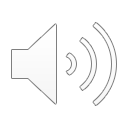 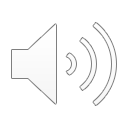 Try the questions on the worksheet.
Remember: you need equal groups.
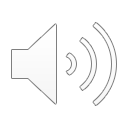